Финансовое управление
администрации МР «Койгородский»
«Бюджет для граждан» по проекту бюджета МР «Койгородский» на 2017 год и плановый период 2018 и 2019 годов
Экономико – географическое положение МО МР «Койгородский»
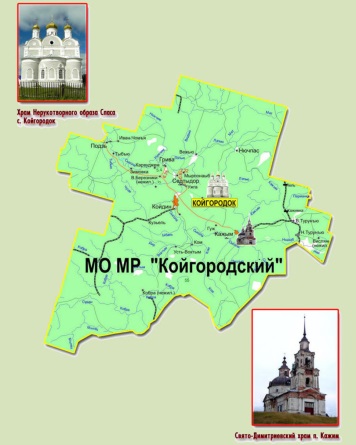 2
Краткий словарь используемых терминов и понятий
Бюджет – это план доходов и расходов на определенный период.
Бюджетная система – совокупность всех бюджетов в Российской Федерации: федерального, региональных, местных, государственных внебюджетных фондов. Бюджетная система Республики Коми включает в себя республиканский бюджет Республики Коми и бюджеты муниципальных образований Республики Коми.
Бюджетный процесс – деятельность органов государственной власти, органов местного самоуправления и иных участников бюджетного процесса по составлению и рассмотрению проектов бюджетов, утверждению и исполнению бюджетов, контролю за их исполнением, осуществлению бюджетного учета, составлению, внешней проверке, рассмотрению и утверждению бюджетной отчетности.
Бюджетные ассигнования – предельные объемы денежных средств, предусмотренные в соответствующем финансовом году для исполнения бюджетных обязательств.
Бюджетный кредит – денежные средства, предоставляемые бюджетом другому бюджету бюджетной системы Российской Федерации, юридическому лицу (за исключением государственных (муниципальных) учреждений), иностранному государству, иностранному юридическому лицу на возвратной и возмездной основах.
Доходы бюджета – поступающие от населения, организаций, учреждений в бюджет денежные средства в виде:
- налогов;
- неналоговых поступлений (пошлины, доходы от продажи имущества, штрафы и т.п.);
- безвозмездных поступлений;
- доходов от предпринимательской деятельности бюджетных организаций. Кредиты, доходы от выпуска ценных бумаг, полученные государством (органами местного самоуправления), не включаются в состав доходов.
Источники финансирования дефицита бюджета – средства, привлекаемые в бюджет для покрытия дефицита (кредиты банков, кредиты от других уровней бюджетов, ценные бумаги, иные источники).
Расходы бюджета – выплачиваемые из бюджета денежные средства.
Дефицит бюджета – превышение расходов бюджета над его доходами.
Профицит бюджета – превышение доходов бюджета над его расходами.
Межбюджетные трансферты – денежные средства, перечисляемые из одного бюджета бюджетной системы Российской Федерации другому бюджету.
3
Краткий словарь используемых терминов и понятий
Дотации – средства, предоставляемые одним бюджетом бюджетной системы Российской Федерации другому бюджету на безвозмездной и безвозвратной основе без указания конкретных целей использования.
Субвенции – средства, предоставляемые одним бюджетом бюджетной системы Российской Федерации другому бюджету на безвозмездной и безвозвратной основе на финансирование делегированных другим публично-правовым образованиям полномочий.
Субсидии – средства, предоставляемые одним бюджетом бюджетной системы Российской Федерации другому бюджету на безвозмездной и безвозвратной основе на условиях долевого софинансирования расходов других бюджетов.
Муниципальная программа – документ стратегического планирования, содержащий комплекс планируемых мероприятий, взаимоувязанных по задачам, срокам осуществления, исполнителям и ресурсам и обеспечивающих наиболее эффективное достижение целей и решение задач социально-экономического развития муниципального образования.
Муниципальное задание – документ, содержащий требования к составу, качеству, объему, условиям, порядку и результатам оказания муниципальных услуг (выполнения работ).
Муниципальный долг – обязательства, возникающие из муниципальных заимствований, гарантий по обязательствам третьих лиц, другие обязательства в соответствии с видами долговых обязательств, принятые на себя муниципальным образованием.
Главный распорядитель бюджетных средств – орган государственной власти (местного самоуправления), орган управления государственным внебюджетным фондом, или наиболее значимое учреждение науки, образования, культуры и здравоохранения, напрямую получающий(ее) средства из бюджета и наделенный правом распределять их между подведомственными распорядителями и получателями бюджетных средств.
Главный администратор источников финансирования дефицита бюджета – орган государственной власти (местного самоуправления), орган управления государственным внебюджетным фондом, иная организация, имеющий(ая) в своем ведении администраторов источников финансирования дефицита бюджета.
4
Проект бюджета на 2017 год и на плановый период 2018 и 2019 годов разработан на основе:
5
Показатели социально-экономическогоразвития МО МР «Койгородский»
Прогнозирование налоговых и неналоговых доходов местного бюджета на очередной финансовый год и плановый период осуществляется на основе прогноза социально-экономического развития МО МР «Койгородский»
Численность населения (среднегодовая) тыс. чел.
Среднемесячная номинальная начисленная плата
тыс. руб.
Инвестиции в основной капитал
млн. руб.
Уровень безработицы (%)
6
Показатели социально-экономическогоразвития МО МР «Койгородский»
Прогнозирование налоговых и неналоговых доходов местного бюджета на очередной финансовый год и плановый период осуществляется на основе прогноза социально-экономического развития МО МР «Койгородский»
Объем отгруженных товаров собственного производства, выполненных работ и услуг
 млн. руб.
Оборот розничной  торговли
млн. руб.
Объем строительства
Тыс. кв. м.
Объем платных услуг
млн. руб.
7
Основные параметры проекта бюджета сформированы исходя из следующих приоритетов
Обеспечение сбалансированности бюджетной системы МО МР «Койгородский»
Безусловное исполнение социально значимых расходных обязательств, в том числе выполнение задач, поставленных майскими указами Президента РФ
Оптимизация неэффективных расходов, в том числе консолидация расходов на реализацию приоритетных проектов
Поддержка сельхозтоваропроизводителей, субъектов малого и среднего предпринимательства
8
Основные характеристики бюджета
тыс. руб.
9
Дефицит и источники финансирования дефицита
тыс. руб.
10
Муниципальный долг
В соответствии с п. 3 ст. 107 Бюджетного кодекса РФ предельный объем муниципального долга на 2017 год составляет 27 509,4 тыс. руб.
11
Динамика доходов и расходов бюджета
тыс. руб.
---------------План--------------
-------Факт-------
План
Ожидаемое
12
Структура доходов бюджета МО МР «Койгородский» в 2013-2019 годах.
тыс.руб.
13
Структура доходов бюджета
14
Динамика изменения налоговых и неналоговых доходов бюджета
тыс. руб.
15
Структура налоговых и неналоговых доходов бюджета МО МР «Койгородский» в 2013-2019 годах
тыс. руб.
16
СТРУКТУРА НАЛОГОВЫХ И НЕНАЛОГОВЫХ ДОХОДОВ БЮДЖЕТА МО МР «Койгородский» в 2016 году
(тыс. руб.)
Доходы от уплаты акцизов
2016 год – 3 805,1
3,5%
Доходы от продажи активов
2016 год – 645,1
3,8%
0,6%
7,3%
3,0%
Налоги на совокупный доход
2016 год – 7 917,1
1,4%
Доходы от использования муниципального имущества
2016 год – 4 135,2
Штрафы
2016 год – 3 300,0
80,4%
Прочие доходы
2016 год – 1 533,6
Налог на доходы физических лиц
2016 год –87 399,4
Налоговые и неналоговые доходы (ВСЕГО):

2016 год (ожидаемое)  – 108 735,5
17
Структура налоговых и неналоговых доходов в 2017-2019 годах
18
Налог на доходы физических лиц в 2015-2019 годах
тыс. руб.
19
Налог на совокупный доход в 2015-2019 годах.
тыс. руб.
20
Доходы от использования имущества, находящегося в муниципальной собственности в 2015-2019 годах
тыс. руб.
21
Муниципальный дорожный фонд МО МР «Койгородский»
22
Информация об основных (крупных)налогоплательщиках на территорииМО МР «Койгородский»
ООО «Койгородок»
Койгородский филиал ОАО «Коми тепловая компания»
ГБУ РК «ЦСЗН Койгородского района»
МО МР «Койгородский»
ГУЗ РК «Койгородская центральная районная больница»
Койгородский участок южного отделения службы лесозаготовки
Койгородский дорожный ремонтно – строительный участок ОАО «Коми дорожная компания»
Администрация
МР «Койгородский»
МБОУ «Средняя общеобразовательная школа с. Койгородок»
23
Динамика расходов МО МР «Койгородский» по отраслям
24
Структура расходов бюджета
тыс. руб.
0,05%
1,4%
0,4%
5,0%
10,6%
6%
0,05%
3,1%
1,5%
11,1%
15,3%
60,8%
50,2%
Всего 413 476,9 тыс. руб.
Всего 304 552,6 тыс. руб.
25
Сеть муниципальных учреждений
Из бюджета МО МР «Койгородский»
финансируется
26 учреждений
3 отраслевых (функциональных) управления
2 органа местного самоуправления
21 муниципальное учреждение
Администрация  
МР «Койгородский»
Управление культуры, физической культуры и спорта
5 детских дошкольных учреждений 
 312 воспитанников
8 школ 
893 обучающихся
Контрольно-ревизионная комиссия – контрольно-счетный орган
Центр дополнительного образования
 430 воспитанников
Управление образования
4 учреждения культуры
Детская школа искусств
70 обучающихся
Финансовое управление администрации
Спортивный комплекс
Детско-юношеская спортивная школа 
 392 обучающихся
26
Исполнение «майских» Указов Президента РФ
Среднемесячная заработная плата  на 2017 год составит:
По педагогическим работникам
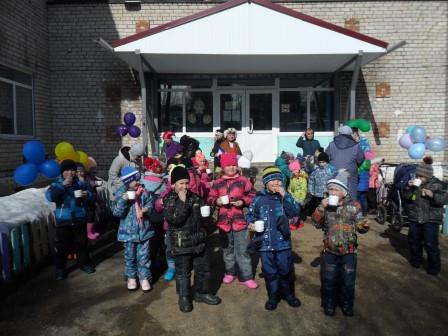 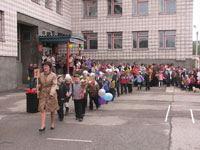 Учреждений дошкольного образования
27 453 рублей.
Учреждений доп. образования в сфере культуры
29 272 рублей.
Учреждений общего образования
35 824 рублей.
Учреждений дополнительного образования
26 193 рублей.
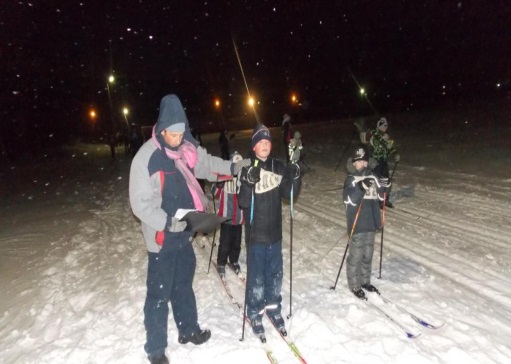 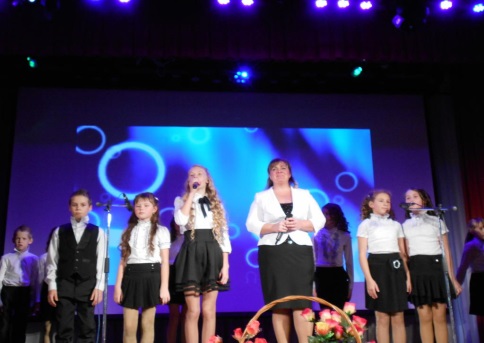 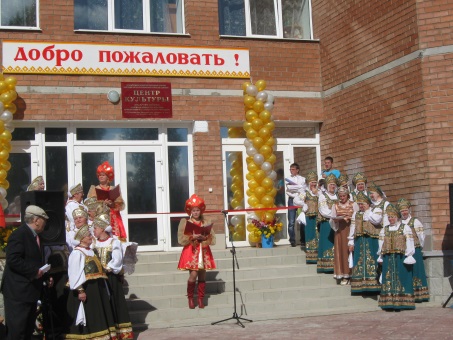 23 140 рублей.
По работникам учреждений культуры
27
Майские указыПрезидента Российской Федерации
28
Социально – значимые расходы бюджета на 2016 и 2017 гг.
тыс. руб.
29
Расходы в расчете на душу населения в 2017 году
41 145
рубль 
в год
2 182
рубля 
в месяц
расходов бюджета МО МР «Койгородский» приходится на одного гражданина
4 361
рубль 
в год
363
рублей 
в месяц
расходов на общегосударственные вопросы  бюджета МО МР «Койгородский» приходится на одного гражданина
5 149
рубль 
в год
429
рублей 
в месяц
расходов на культуру, физическую культуру и спорт бюджета МО МР «Койгородский» приходится на одного гражданина
25 026
рублей 
в год
2 086
рубля 
в месяц
расходов на образование бюджета МО МР «Койгородский» приходится на одного гражданина
120
рублей 
в месяц
расходов на жилищно – коммунальное хозяйство, дорожную деятельность и транспорт бюджета МО МР «Койгородский» приходится на одного гражданина
1 434
рубля 
в год
30
Расходы в расчете на одного воспитанника, обучающегося в 2017году
128 629
рублей
в год
10 719
рублей 
в месяц
расходов на одного воспитанника детского дошкольного учреждения (среднегодовая численность – 312)
136 870
рублей 
в год
11 406
рублей 
в месяц
расходов на одного обучающегося общеобразовательного учреждения (среднегодовая численность – 893)
834
рублей 
в месяц
10 012
рублей
в год
расходов на одного обучающегося детско-юношеской спортивной школы (среднегодовая численность – 392)
2 842
рублей 
в месяц
34 103
рублей 
в год
расходов на одного обучающегося музыкальной школы 
(среднегодовая численность – 70)
1 443
рубля
в месяц
17 312
рублей
в год
расходов на одного обучающегося центра дополнительного образования
(среднегодовая численность – 430)
31
Бюджетные инвестиции на 2017 год
тыс. руб.
32
Объем межбюджетных трансфертов, предоставленных бюджетам поселений
тыс. руб.
33
Муниципальные программы МО МР «Койгородский»
Согласно перечню муниципальных программ МО МР «Койгородский», утвержденному распоряжением руководителя администрации МР «Койгородский» от 03 сентября 2013 г. № 173-р (в ред. 13 октября 2016г.), в Койгородском районе утверждены 9 муниципальных программ.
	Реализация муниципальных программ МО МР «Койгородский» осуществлялась по 4 основным направлениям социально – экономического развития МО МР «Койгородский».
I. Развитие системы муниципального управления
1. Муниципальное управление МО МР «Койгородский»
II. Экономическое развитие
2. Развитие экономики в МО МР «Койгородский»
3. Развитие транспортной системы в МО МР «Койгородский»
4. Строительство, обеспечение жильем и услугами жилищно-коммунального хозяйства в МО МР «Койгородский»
III. Социальное развитие
5. Развитие образования на территории МО МР «Койгородский»
6. Развитие и сохранение культуры в МО МР «Койгородский»
7. Развитие физической культуры и спорта в МО МР «Койгородский»
8. Развитие здоровьесберегающей деятельности на территории МО МР «Койгородский»
IV. Обеспечение безопасности жизнедеятельности населения
9. Безопасность жизнедеятельности населения МО МР «Койгородский»
34
Программные расходы бюджета на 2017 год
тыс. руб.
35
Муниципальное управление МО МР"Койгородский" на 2014-2020 годы
36
Развитие экономики в МО МР "Койгородский" на 2014-2020 годы
37
Развитие транспортной системы в МО МР "Койгородский" на 2014-2020 годы
38
Строительство, обеспечение жильем и услугами жилищно-коммунального хозяйства в МО МР "Койгородский" на 2014-2020 годы
39
Развитие образования на территории МО МР "Койгородский" на 2014-2020 годы
40
Развитие и сохранение культуры в МО МР «Койгородский» на 2014-2020 годы
41
Развитие физической культуры и спорта в  МО МР «Койгородский» на 2014-2020 годы
42
Развитие здоровьесберегающей деятельности на территории МО МР «Койгородский» на 2015-2020 годы
43
Муниципальная программа "Безопасность жизнедеятельности населения МО МР «Койгородский» на 2014-2020 годы
44
Непрограммные расходы бюджета на 2017 год
тыс. руб.
45
Проект «Народный бюджет»
С 1 июля 2016 года МО МР «Койгородский» приступил к реализации проекта «Народный бюджет»
В целях выявления и реализации социально значимых проектов на территории муниципальных образований Койгородского района, направленных на привлечение граждан и организаций в решение вопросов местного значения
Нормативная правовая база проекта:
Указ Главы РК от 13 мая 2016 г. № 66
   «О проекте «Народный бюджет» в Республике Коми»
Постановление Правительства РК от 20 мая 2016 г. № 252
   «О мерах по реализации Указа Главы РК» от 13 мая 2016 г. №66
   «О проекте «Народный бюджет» в Республике Коми»
46
Этапы реализации проекта «Народный бюджет»
В 2016 году
В 2017 году
I этап
до 20 августа - назначение 
и проведение собраний граждан в муниципальных образованиях, подготовка итоговых документов собраний граждан и реестров подписей, подтверждающих общественную значимость народного проекта
IV этап
до 30 марта - проведение Администрацией Главы РК отбора народных проектов, соответствующих критериям, предъявляемым к проекту «Народный бюджет», в установленном порядке
V этап
до 1 октября - реализация ОМСУ сельских поселений народных проектов, прошедших отбор, совместно с гражданами соответствующего муниципального образования
II этап
до 25 августа – рассмотрение и утверждение перечня одобренных народных проектов
III этап
до 1 сентября – подготовка ОМСУ сельских поселений заявок для участия в отборе народных проектов
47
Перечень одобренных народных проектов на 2017 год
48
Задачи и основные направления бюджетной политики на 2017 год и плановый период 2018 и 2019 годов:
49
Оценка МО МР «Койгородский» по качеству управления муниципальными финансами
I группа  
Высокое качество управления муниципальными финансами

II группа
Надлежащее качество управления муниципальными финансами

III группа
Ненадлежащее качество управления муниципальными финансами
II группа
II группа
11 место (комплексная оценка в баллах)
13 место (комплексная оценка в баллах)
16 место (комплексная оценка в баллах)
Оценка МО МР «Койгородский» по уровню открытости бюджетных данных
За первое полугодие 2016 года – 16 место.
50
Разработчиком презентации «Бюджет для граждан» является 
финансовое управление администрации МР «Койгородский»
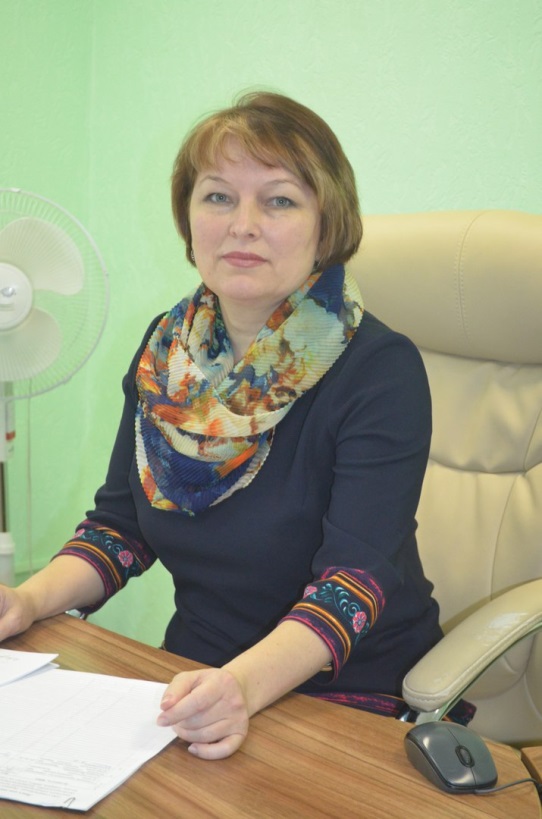 Контактная информация

Заместитель руководителя администрации МР «Койгородский» – начальник финансового управления  Жабская Татьяна Анатольевна
Адрес:  Койгородский район, с. Койгородок, ул. Мира, д. 7, 168170
Телефон: 8(82132)9-17-84
Факс: 8(82132)9-16-59
Адрес электронной почты: koig_finupr@mail.ru
Режим работы: с 8-45 до 17-00
Перерыв на обед с 13-00 до 14-00
Выходные дни – Сб, Вс.



Приемные дни, часы: Понедельник с 15.00 до 17.00 ,пятница — с 15.00 до 17.00
Адрес, место приема: Кабинет № 28
51